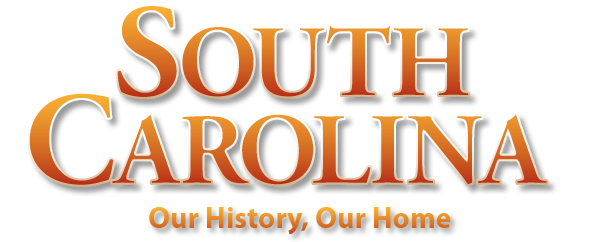 Chapter 1: This is Our Home
STUDY PRESENTATION
© 2022 Clairmont Press
Link: Mary Beaty’s Oak
Section 1: What is Geography?
Section 2: The Geographic Regions of South Carolina
Section 3: South Carolina’s Waterways and Climate
2
Section 1: What is Geography?
Essential Question: What is Geography?
3
Section 1: What is Geography?
What terms do I need to know? 
geography
latitude
longitude
absolute location
relative location
environment
4
Where in the World is South Carolina?
South Carolina is:
in the Western hemisphere
in the Northern hemisphere
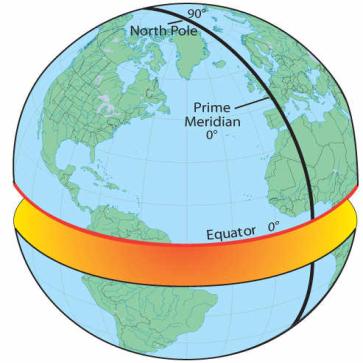 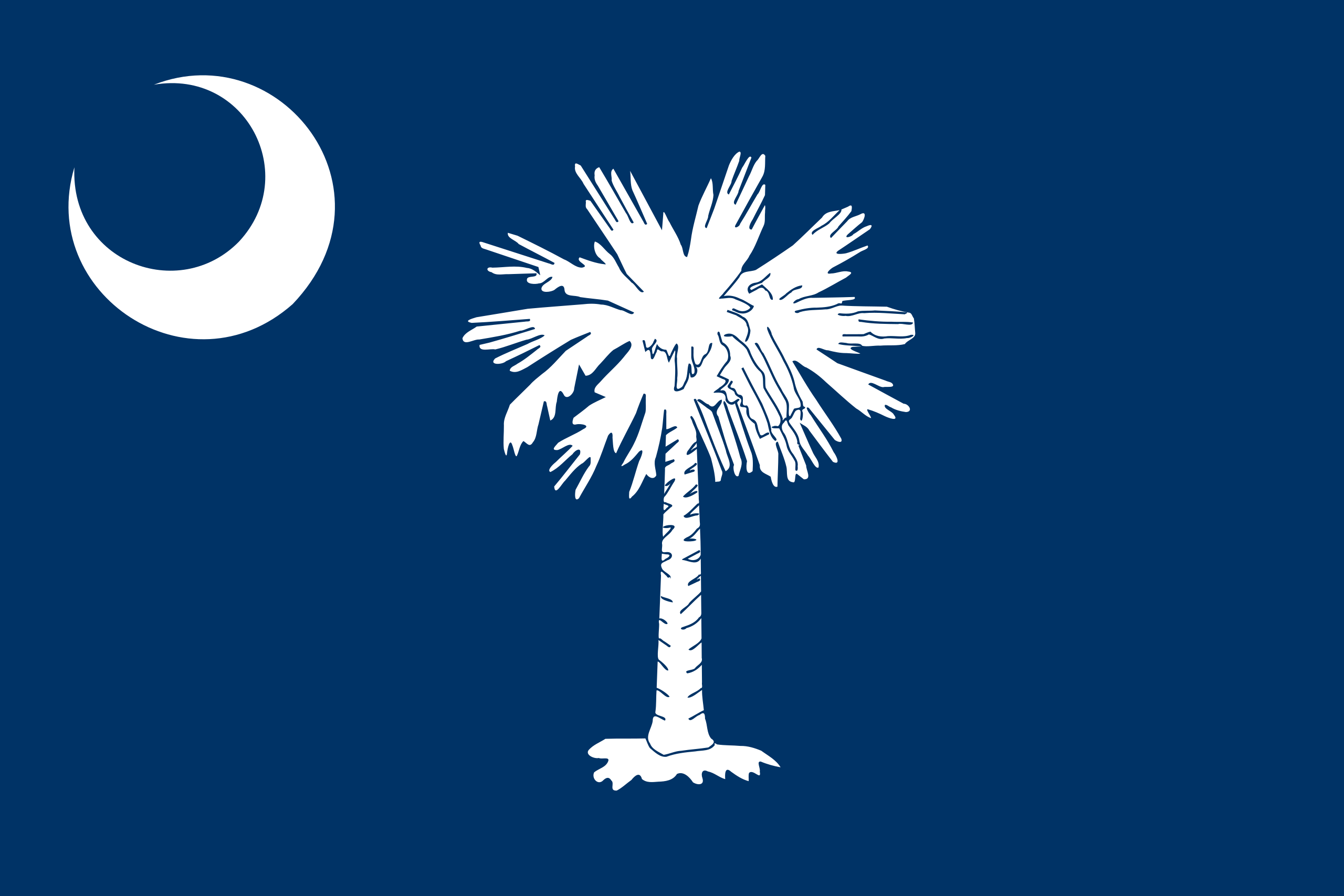 5
Where in the World is South Carolina?
South Carolina is:
in North America
in the southeastern United States
bounded by:
Georgia
North Carolina
Atlantic Ocean
Link to Internet map
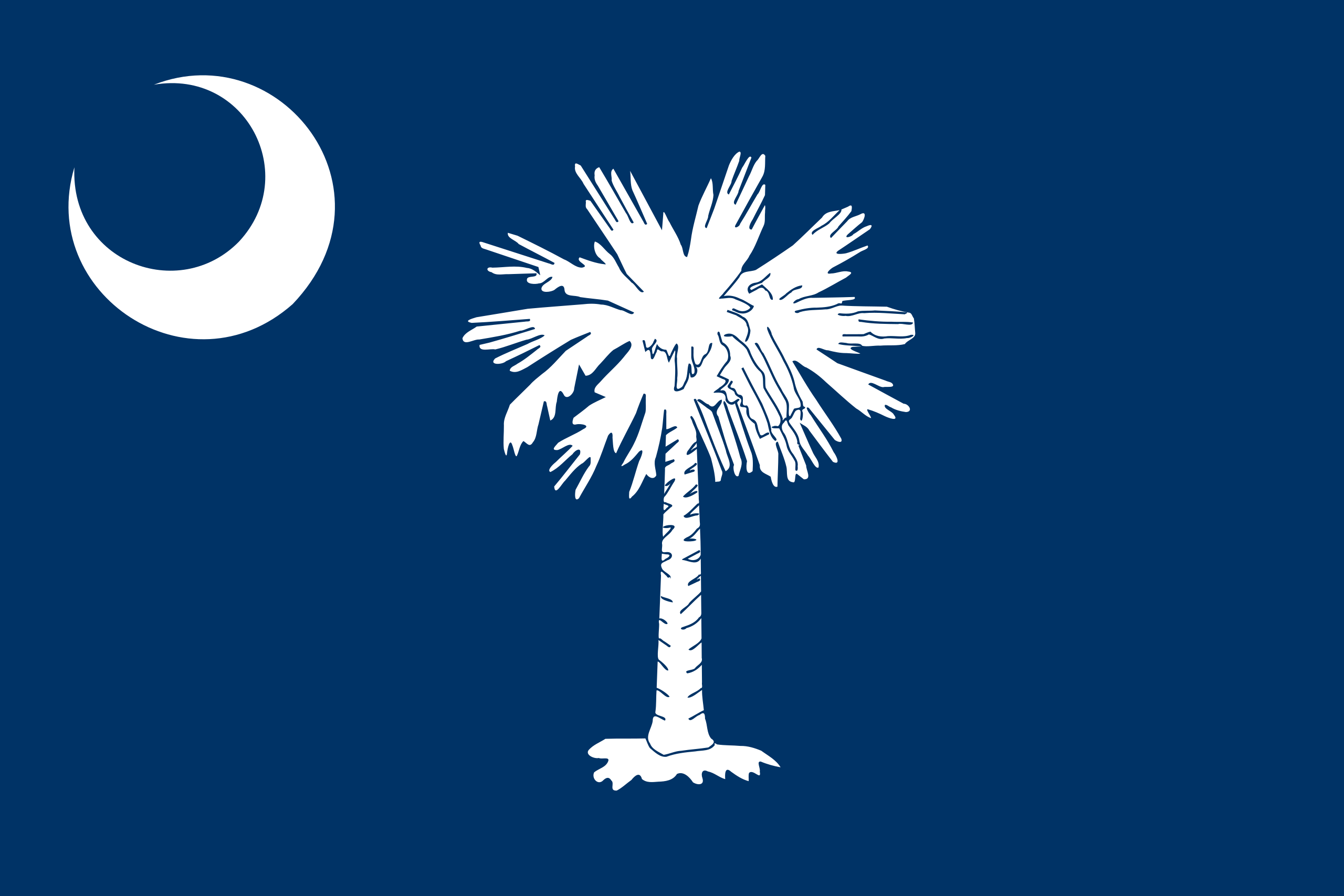 6
Mapping South Carolina’s Location
Geography – Geo (earth) + graphy (description)
Location terms
latitude: the distance north or south of the equator
longitude: distance east or west of the prime meridian
absolute location: precise position found using latitude and longitude
relative location: position in relation to some other place
7
South Carolina’s Size and Shape
Triangle shape
Size is 40th of 50 states
Over 19 million acres of land
Mostly covered by forests
185 miles of coastline
8
Understanding Our Environment
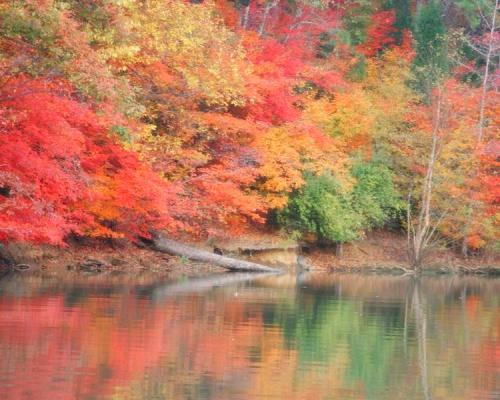 The term, “environment” means “surroundings.”
Geography plays a major role in our lives and in the history of our state.
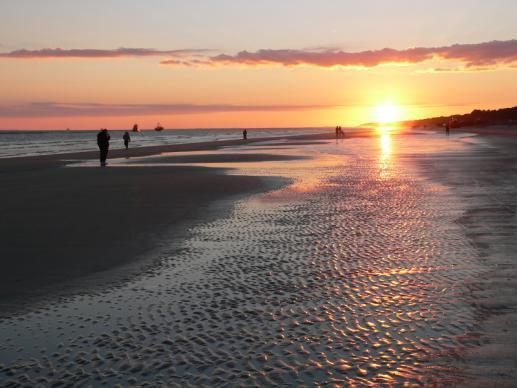 Lake Wylie (top); Hilton Head Island (below)
Return to Main Menu
9